班級經營計劃書
歡迎來到601
◤你們的級任老師：牛凱老師
◤你們的音樂老師：洪雅莉老師
◤你們的體育老師：黃志弘老師
◤你們的健康老師：黃美枝老師
◤你們的社會老師：王玉貞老師
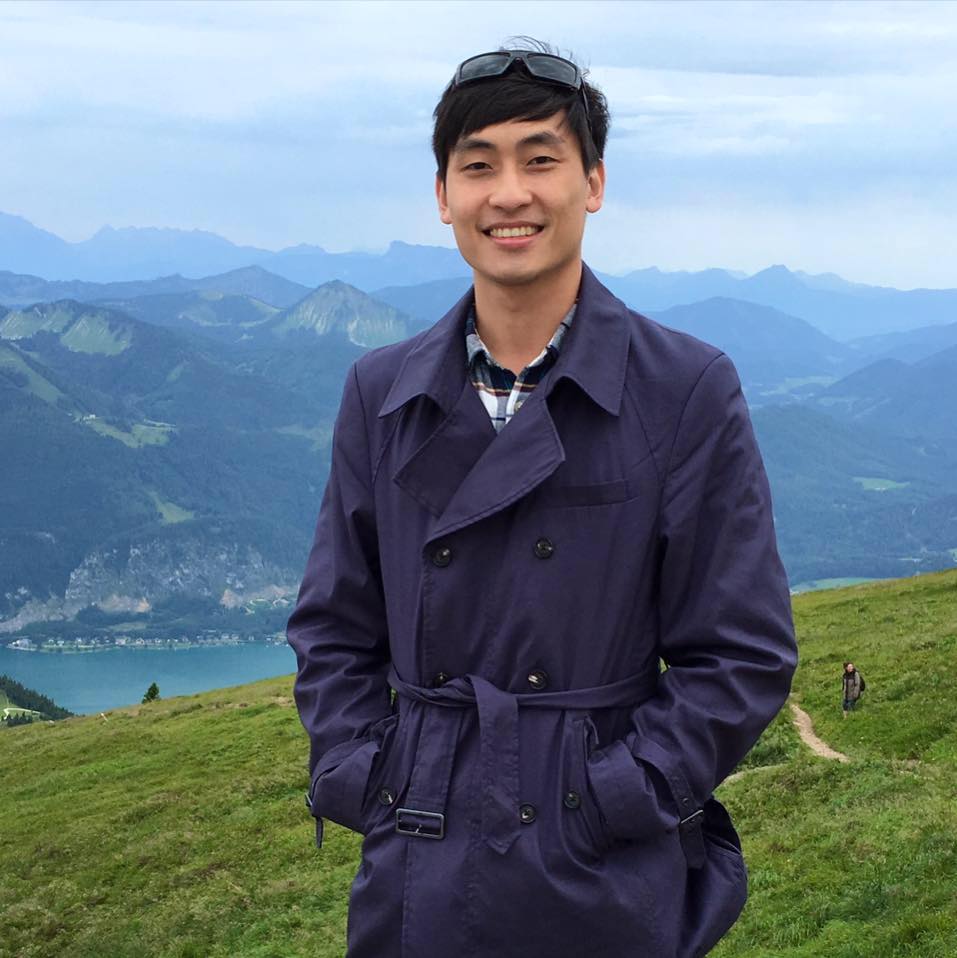 歡迎來到601
◤你們的英語老師：翁惠婷老師
◤你們的美勞老師：陳品璇老師
◤你們的自然老師：劉品青老師
◤你們的資訊老師：郭裕紘老師
我想告訴你…
在我心目中，每個孩子都是獨一無二的
我想成為園丁，照顧每個撒在我花圃中的種子

不論你/妳來自來個國家，屬於哪個品種
我們都會給你/妳適量的水，照著一樣溫暖的太陽

最後，孩子會成長。而我們會成為欣賞那花朵或在樹下乘涼的人。

班導師  牛凱
我們的班級經營理念
我希望我們班上的孩子都是一個「有愛」的人，
「愛」：愛是主動行動，真心的對待周圍的人事物。

因為善，所以我們培養學生好的習慣與品德，讓學生彼此溝通合作
因為良，所以我們培養學生誠實、感恩、負責任的態度，互愛互助
有了善良，所以我們可以向著愛前進。

我們是一個充滿「愛」的班級
我們的班級經營目標
先來約法五章吧！
1.口說好話，身做好事
2.溝通合作，彼此尊重
3.常懷感恩，誠實負責
4.保持整潔，愛護環境
5.遵守秩序，守時守法
班法公正，賞善罰惡
(一)口說好話，身做好事        (二)溝通合作，彼此尊重
(三)常懷感恩，誠實負責        (四)保持整潔，愛護環境
(五)遵守秩序，守時守法

備註：較明顯違規須於班會中另行討論
代幣可於每個月的班級大市場中購買物品
(可累計)
遇特殊活動或班級性質競賽活動時，可以額外得到相應的報酬。
班級市場明細表
關於我們的教室布置
除了各個科目的相關書籍或教具以外
我們會將孩子們的作品布置於牆面上
讓孩子的作品可以被他人欣賞與肯定
也讓孩子有欣賞與尊重他人的機會

此外也會有當周的主題活動區域
例如：主題為守時間
該區域會有相關的繪本或文章，搭配一些簡單的小問卷
孩子可以透過填答問卷來做為累積代幣的方式之一
座位怎麼安排？
我們會使用小組的方式來安排座位
依照小朋友的上課表現，我會針對該科的能力做出簡單
的評量，讓孩子們可以大略估計出自己的學科程度。
再透過資料的統計與分析後，讓孩子們在限度內進行自
由的座位安排。

將不同能力分段的孩子安排在一起，可以促成同學的互相協助，增進孩子的學習。
座位怎麼安排？
多　話
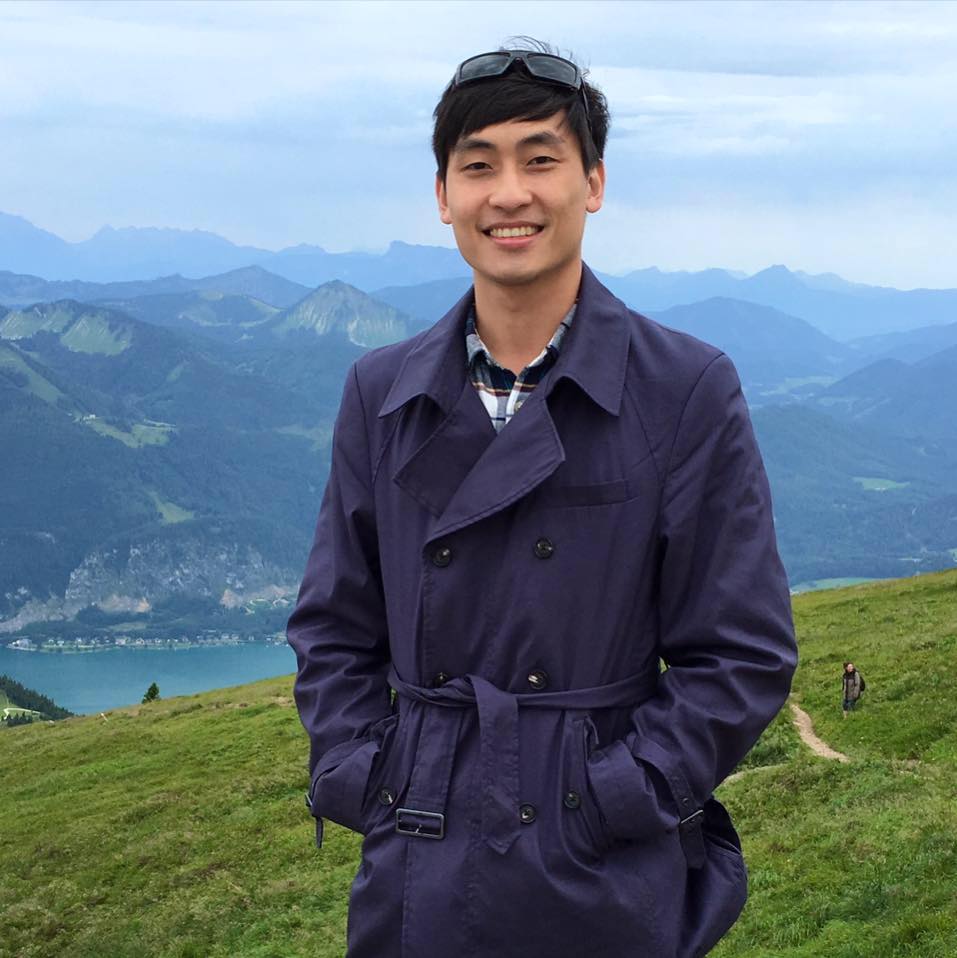 熱　心
分　神
班級經營的氣氛與策略
班級要能團結需要足夠的向心力，教師除了透過各種課堂活動以及小遊戲外，亦鼓勵學生融入班級競賽活動。(例：校際躲避球賽、大隊接力)
獲得佳績時給予代幣肯定，依照團隊努力酌量給予額外獎勵或安慰獎，同時對參加選手予以褒揚。
目標是讓每一位學生都能站在檯上，得到他人肯定。

藉由特殊節日或活動，讓學生彼此贈與小卡，不讓任何一位同學成為班上的客人。
評量方式
相信孩子的成績是大家都很關心的部分，但是我還是要和各位家長說，對我來講，品格跟成績的養成一樣重要，德智應該要並進，而我們也正視孩子的個體差異與職能性向，培養孩子的獨特性。

滿分一共100%，分為德、智、體、群、美五向
學習態度與日常表現                                   (德)-30%
定期考試成績與日常小考                           (智)-30%
團體討論與彼此合作、公共事務參與       (體+群)-20%
學習單、實作作品、回家作業與聯絡本   (美)-20%
我需要各位的幫忙
到此我的班級經營計畫已經告一段落了，相信在整個過程中各位家長們有聽到了很多的「我們」。
我們是一個團體，是協助孩子成長必要的養分。所以我需要各位的幫忙
1.請協助督促孩子完成應完成的作業
2.請讓我們一同營造一個安心的環境，讓孩子在無憂無慮中成長
3.請一同參與孩子的成長過程，參加親子相關的活動與課程
4.請聆聽孩子的聲音，每天抽空和他們說說話，培養他們表達的勇氣
5.有任何問題與困難，歡迎聯絡老師，讓我們一同處理解決
聯絡我們
學校網站：彭福國小
班級臉書社團：彭福國小501班大家庭


6年1班導師  牛凱
聯絡電話：0976-473-809
(P.M.10點前)
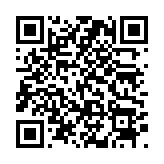 班級經營計劃書
謝謝大家